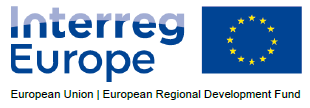 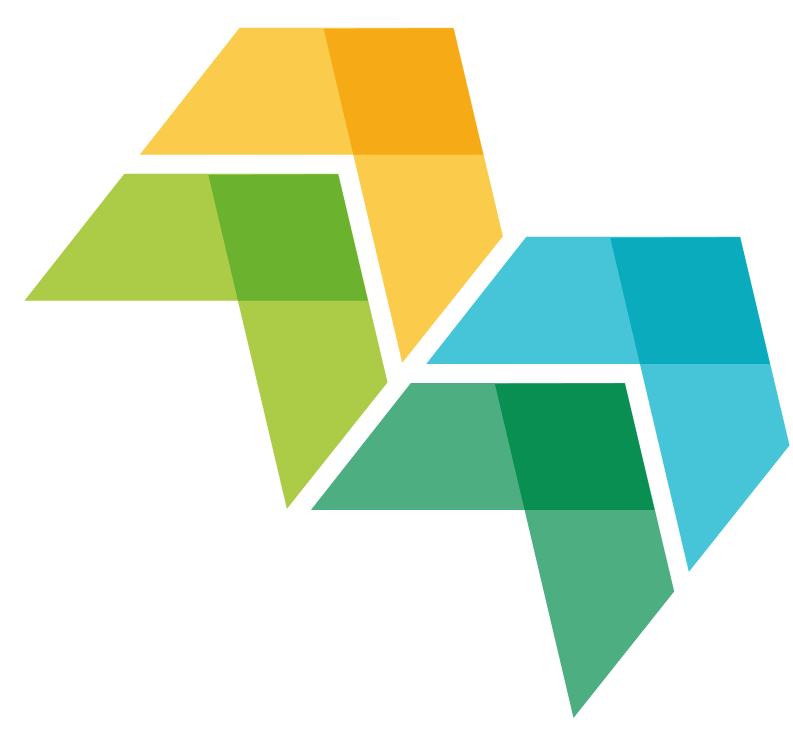 Stav implementace programu Interreg EUROPE
Praha, 23. června 2016 
Pavel Lukeš
Přehled 1. výzva
Termín: 		22. červen – 31. červenec 2015 

Alokace: 	107,5 mil. EUR (1/3 z celkového rozpočtu)

Typ výzvy: 	Jednokolová výzva

Předloženo: 	261

Schváleno: 	64
Statistika 1. výzvy
Počty žadatelů  v předložených žádostech podle států
Statistika 1. výzvy
Počty schválených žadatelů podle států
64 schválených projektů s 545 partnery
Výsledky 1. výzvy - priority
Výsledky 1. výzvy – projekty s CZ účastí
Z 64 schválených projektů je 11 s CZ účastí
Statistika 2. výzva
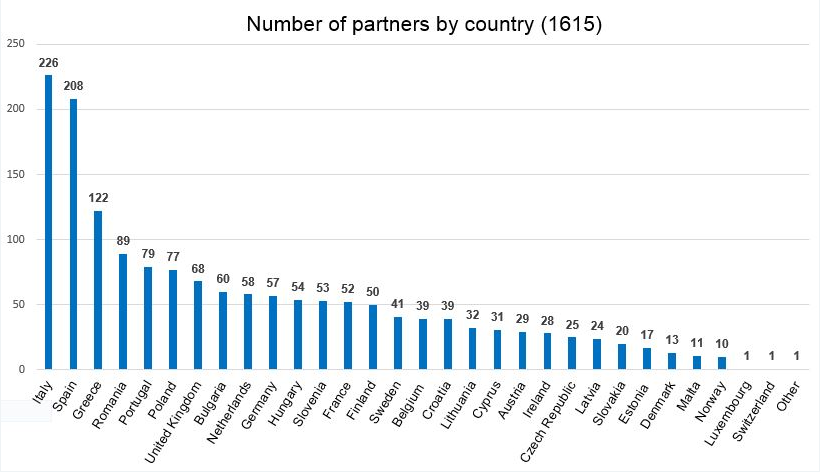 Předloženo 211 projektových žádostí
Děkuji za pozornost
Pavel Lukeš

Ministerstvo pro místní rozvoj
51, Odbor Evropské územní spolupráce.
Staroměstské nám. 6
110 15 Praha

kancelář: Letenská 119/3
tel: +420 224 862 331
mob: +420 731 628 149
e-mail: lukpav@mmr.cz